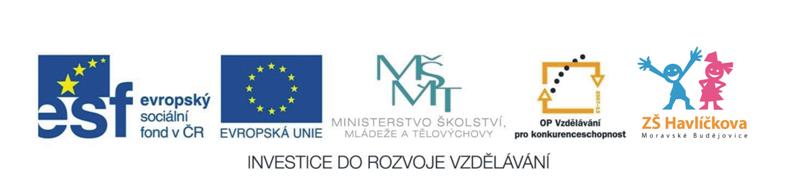 VLASTNOSTI LÁTEK           A JEJICH PŘEMĚNY
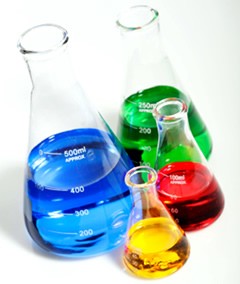 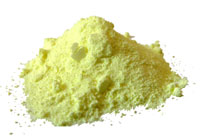 TĚLESA A LÁTKY
Tělesa - předměty, které nás obklopují, liší se svými 	     vlastnostmi
		   - v chemii nás zajímá především jejich složení
		   - jsou tvořena z různých látek

Můžeme rozlišit:
stejná tělesa z různých látek




různá tělesa ze stejné látky
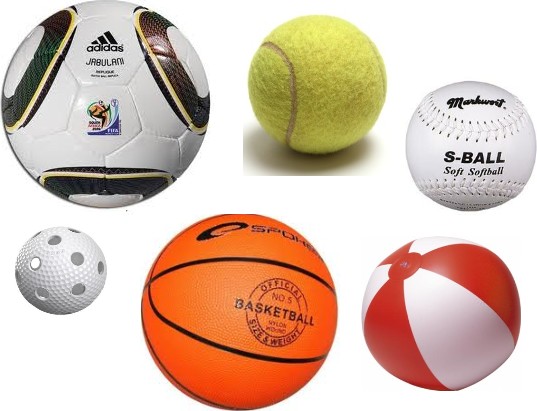 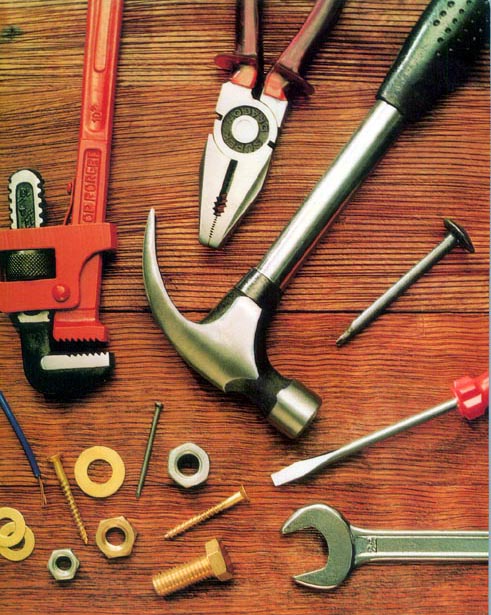 doplň tabulku:




řešení:
VLASTNOSTI LÁTEK
poznáváme svými smysly – pozorováním
fyzikální vlastnosti látek zkoumáme za pomoci speciálních přístrojů
doplň tabulku:
řešení:
další vlastnosti látek:
    tvrdost látek
    hustota
    teplota varu, tání, tuhnutí
    elektrická a tepelná vodivost
    rozpustnost
    kujnost a křehkost
    tavitelnost
    kyselost a zásaditost
SKUPENSTVÍ LÁTEK
pevné - částice jsou blízko u sebe, 		       uspořádané, téměř bez pohybu, 	       působí na sebe silami

kapalné - částice dále od sebe, 				 nepravidelně uspořádané, 			 pohybují se, působí na sebe 		 silami

plynné - částice jsou neuspořádané, 		        nepůsobí na sebe téměř 		        žádnou silou, velmi rychle se 		        pohybují
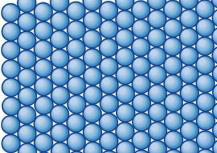 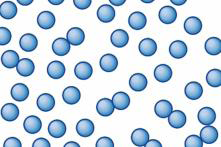 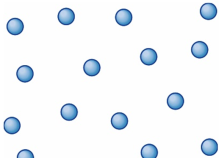 ZMĚNY SKUPENSTVÍ
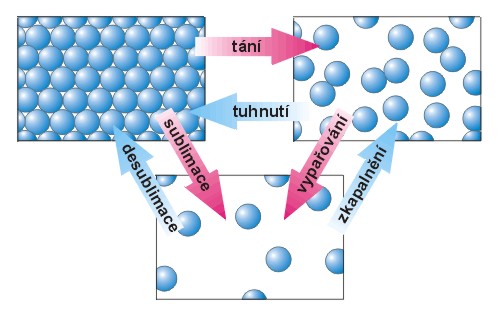 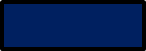 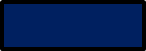 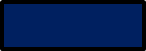 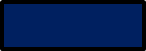 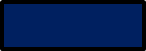 NEBEZPEČNÉ CHEMICKÉ LÁTKY
jsou označeny výstražnými symboly
   a podle své nebezpečnosti navíc:
  H - větami (hazard)
  - označují a upřesňují rizikovost  
     nebezpečných látek 

  P - větami (použití)
  - obsahují pokyny pro bezpečné zacházení 
    s těmito látkami
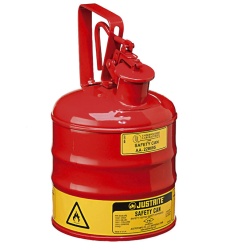 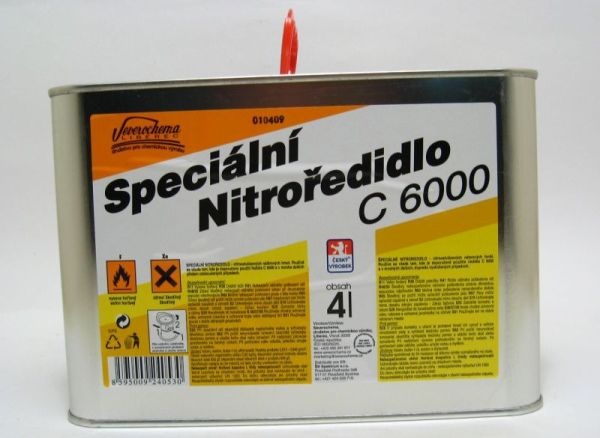 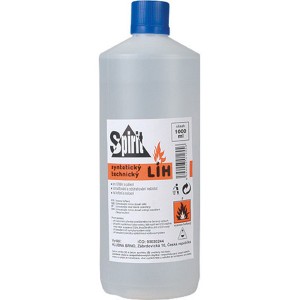 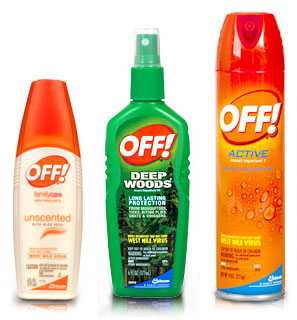 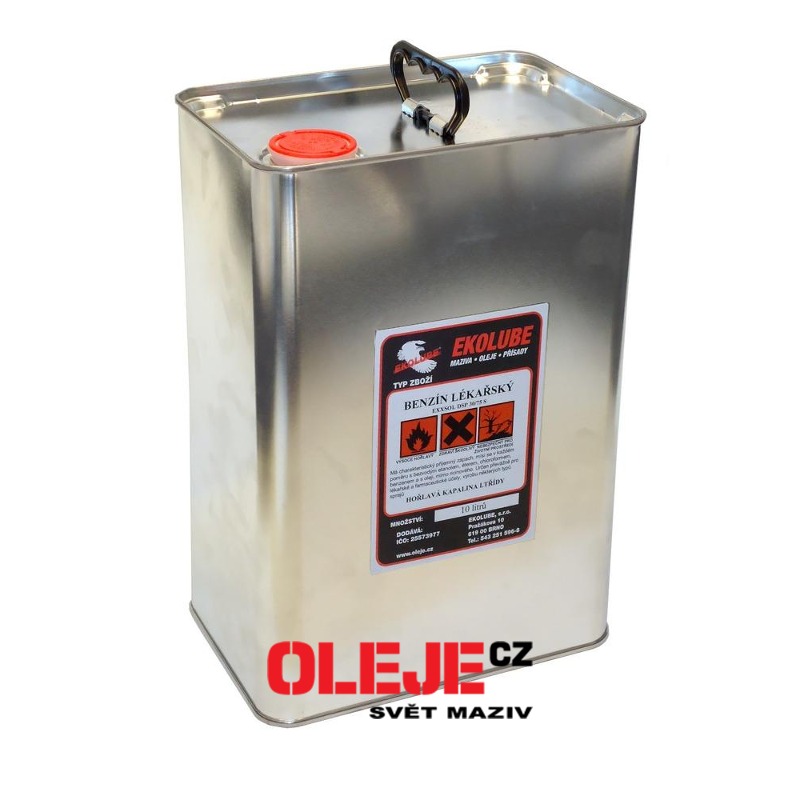 Nové výstražné symboly

 od roku 2010 je u nás zaváděn nařízením Evropského parlamentu Globálně harmonizovaný systém klasifikace a označování chemikálií (GHS) pro identifikaci nebezpečných chemikálií a pro informování uživatelů o těchto nebezpečích prostřednictvím symbolů a vět na štítcích obalů a prostřednictvím bezpečnostních listů
 nové symboly, H – věty, P - věty
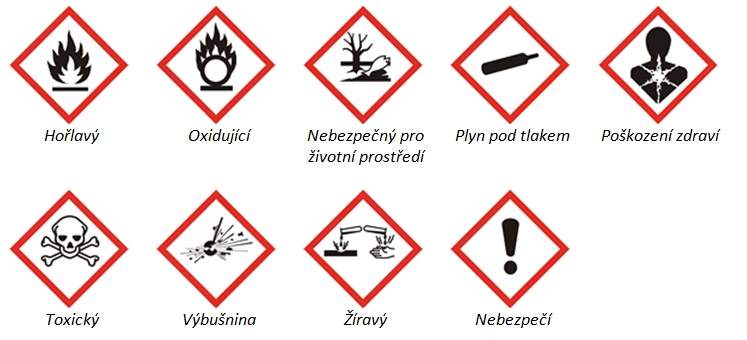 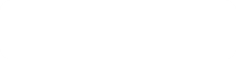 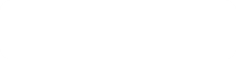 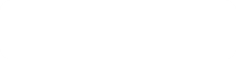 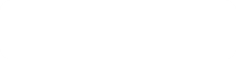 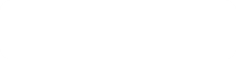 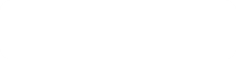 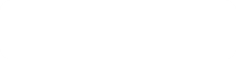 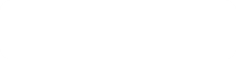 STARÉ VÝSTRAŽNÉ SYMBOLY
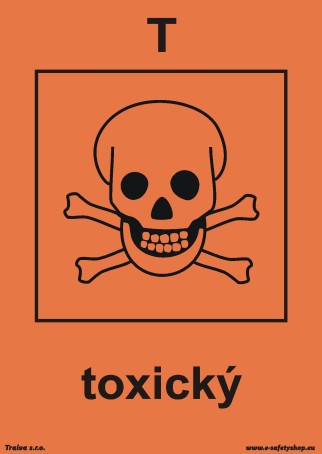 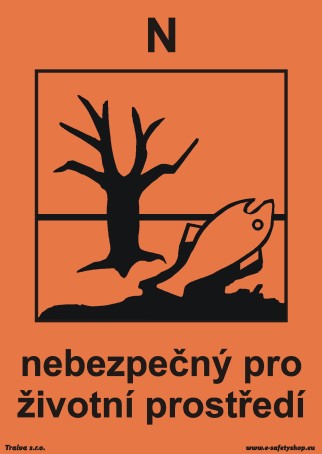 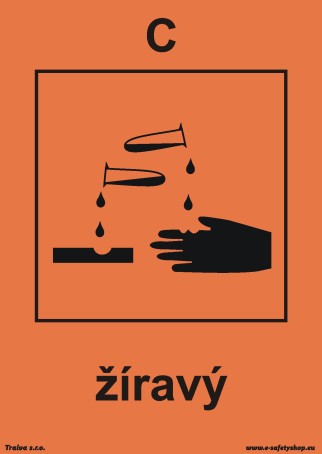 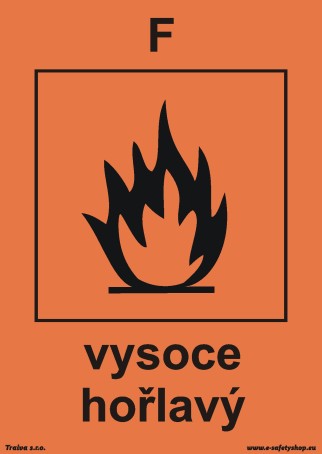 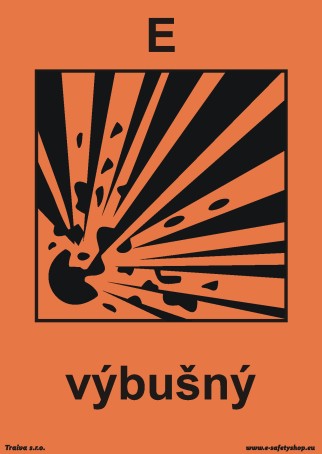 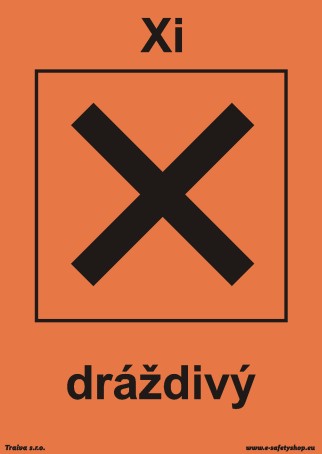 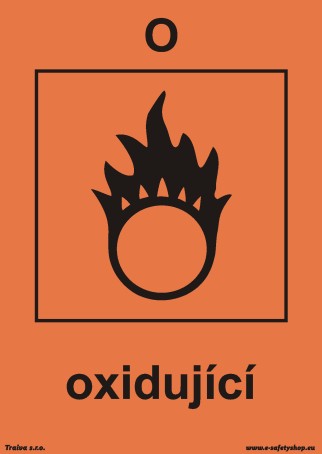 OPAKOVÁNÍ
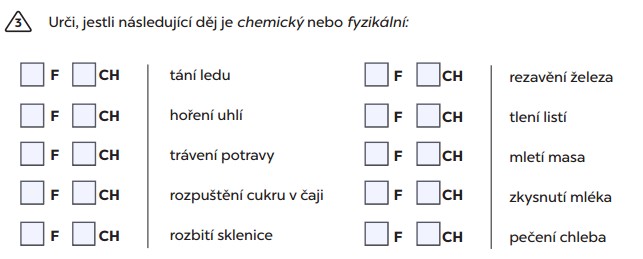 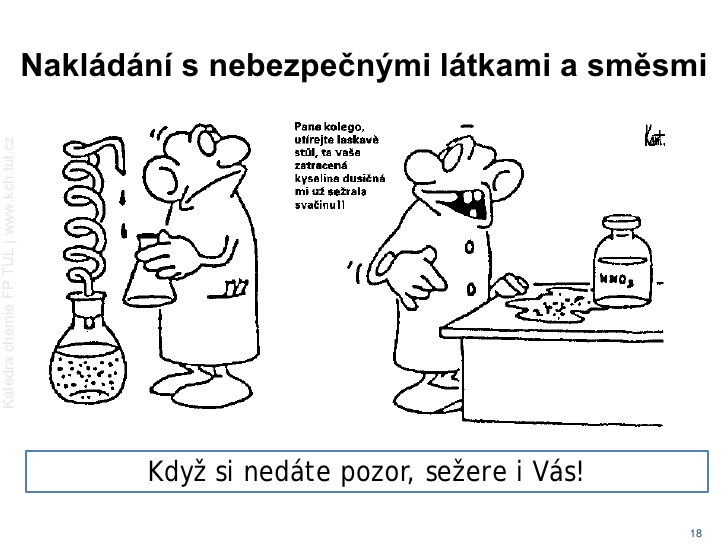 Zdroje:

otevřená galerie office.microsoft.com 
http://www.mandplabs.com/interface/uploads/images/cache/chemicals-240x284.jpg
http://www.zschemie.euweb.cz/latky/sira.jpg
http://www.rakson.org/images/handtools.jpg
http://www.zschemie.euweb.cz/latky/skupenstvi.jpg
http://www.zschemie.euweb.cz/latky/latky14.html
http://bezpecnostni-tabulky-shop.cz/katalog.php?ktg=5
http://madmikesamerica.com/wp-content/uploads/2011/01/chemicals1.gif
http://www.bmsizone.com/image.php?type=P&id=23052
http://www.laky-barvy.cz/obrazky/C6000.jpg
http://hlubna.eu/wp-content/gallery/dum_a_zahrada/spirit_lih_1.jpg
http://images.teamsugar.com/files/upl2/1/12981/24_2009/42b8d625a51b7259_bug-spray.jpg
http://www.oleje.cz/imgs/products/datacon/3640_8688d5d901a0aab2b103f8ac53a26ebe_large.jpg
http://www.hzscr.cz/clanek/nebezpecne-latky.aspx
http://image.slidesharecdn.com/bozp-356-2003-slideshare-091002032354-phpapp02/95/bozp-v-chemick-laboratoi-18-728.jpg?cb=1317715545